Curriculum zur Ausbildung“Autismus-Beauftragte/r”

https://www.autrain.eu/pt/curriculo/
The European Commission support for the production of this publication does not constitute an endorsement of the contents which reflects the views only of the authors, and the Commission cannot be held responsible for any use which may be made of the information contained therein.
1
Einleitung
Ziele, Inhalte, Lernergebnisse
Organisation
Formale Betrachtung von Autismus in der Biomedizin
Häufigkeit und mögliche Ursachen
Aktivitäten und Materialien: 
Read & Watch 2.1, Diskussion 2.1
Arbeitsblatt 2.1, 2.2; Publikation 2.1
Video/Internet 2.1, 2.2, 2.3, 2.4, 2.5
June 3, 2021
The European Commission support for the production of this publication does not constitute an endorsement of the contents which reflects the views only of the authors, and the Commission cannot be held responsible for any use which may be made of the information contained therein.
2
Zielsetzung
Modul 2: Charakterisierung der Autismus-Spektrum-Störung (ASS)

Die rein formale Definition von Autismus beschränkt sich auf die Vermittlung des Umfangs und der Vielschichtigkeit der Störung. 
Daher zielt dieses Modul darauf ab, einen besseren Einblick in die Komplexität und die vielen Erscheinungsformen von Autismus zu geben – insbesondere auch darin, wie autistische Menschen selbst das Phänomen erleben.
The European Commission support for the production of this publication does not constitute an endorsement of the contents which reflects the views only of the authors, and the Commission cannot be held responsible for any use which may be made of the information contained therein.
3
Inhalte
Modul 2: Charakterisierung

Formale biomedizinische Definition von Autismus
Häufigkeit und Ursachen
Begleitende geistige und körperliche Störungen
Erfahrungen, Gedankenwelt und Wahrnehmung von Autist*innen
Häufige Fehlannahmen bzw. Missverständnisse zur ASS
The European Commission support for the production of this publication does not constitute an endorsement of the contents which reflects the views only of the authors, and the Commission cannot be held responsible for any use which may be made of the information contained therein.
4
Lernergebnisse
Modul 2: Charakterisierung der ASS

Erfahren Sie mehr über die Diagnose “ASS”, definieren Sie Merkmale und Besonderheiten und verstehen Sie Autismus von innen heraus.
Erfahren Sie mehr über die Ursachen und die Häufigkeit von ASS – und wie sich die Häufigkeit von Autismus-Diagnosen verändert hat.
Erkennen, Lernen und Verstehen autistischer Verhaltensweisen und Denkweisen
Erfahren Sie, was nicht typisch für Autismus ist.
The European Commission support for the production of this publication does not constitute an endorsement of the contents which reflects the views only of the authors, and the Commission cannot be held responsible for any use which may be made of the information contained therein.
5
Organisation
Modul 2: Charakterisierung der ASS

Ungefähre Dauer des Moduls: 3 Stunden, 45 Minuten
Pausen: 1 x 30, 1 x 15 Minuten
The European Commission support for the production of this publication does not constitute an endorsement of the contents which reflects the views only of the authors, and the Commission cannot be held responsible for any use which may be made of the information contained therein.
6
Kursorganisation
Überblick

 Einleitung 8:30 – 10:00
 
Zielsetzung
Inhalte
Lernergebnisse
Kursorganisation
Formale Sichtweise auf Autismus in der Biomedizin; Häufigkeit und Ursachen
Aktivitäten: Watch & Read 2.1, Diskussion 2.1
Materialien: Arbeitsblatt 2.1, Video/Internet 2.1, Video/Internet 2.2, Publikation 2.1, Arbeitsblatt 2.2, Video/Internet 2.3, Video/Internet 2.4, Video/Internet 2.5

Pause 10:00 – 10:30
Erarbeitung 10:30 – 11:30
 
-Begleitende geistige und körperliche Störungen
-Erfahrungen, Gedankenwelt und Wahrnehmung von Autisten
-Aktivitäten: Read & Watch 2.2, Diskussion 2.2, Reflexion 2.1
-Material: Arbeitsblatt 2.3, Arbeitsblatt 2.4, Arbeitsblatt 2.5, Video/Internet 2.6
 Pause 11:30 – 11.45
Schlussteil 11.45 – 12:15 
-Häufige falsche Vorstellungen und Missverständnisse
-Aktivität: Read &Watch 2.3, Reflexion 2.2
-Material: Arbeitsblatt 2.5
-Zusammenfassung
-Referenzen und Quellen
-Verabschiedung
The European Commission support for the production of this publication does not constitute an endorsement of the contents which reflects the views only of the authors, and the Commission cannot be held responsible for any use which may be made of the information contained therein.
7
Arbeitsauftrag: Read & Watch 2.1
Material:
Arbeitsblattt 2.1, Video/Internet 2.1, Video/internet 2.2, Text 2.1, Arbeitsblatt 2.2, Video/Internet 2.3, Video/Internet 2.4, Video/Internet 2.5

Lesen Sie die Arbeitsblätter
Lesen Sie den Text 
Sehen Sie sich die Videos an (Video 2.5 optional, nur wenn noch genügend Zeit übrig ist )
Notieren Sie wichtige Punkte und Ihre Gedanken dazu (für spätere Diskussion)
The European Commission support for the production of this publication does not constitute an endorsement of the contents which reflects the views only of the authors, and the Commission cannot be held responsible for any use which may be made of the information contained therein.
8
Arbeitsauftrag: Read & Watch 2.1
Was ist ASS?
Sehen Sie sich diese 2 kurzen Videos an (2:42 min. & 4:13 min.)
Lesen Sie das Arbeitsblatt 2.1 (Diagnosekriterien, ca. 5 min.)
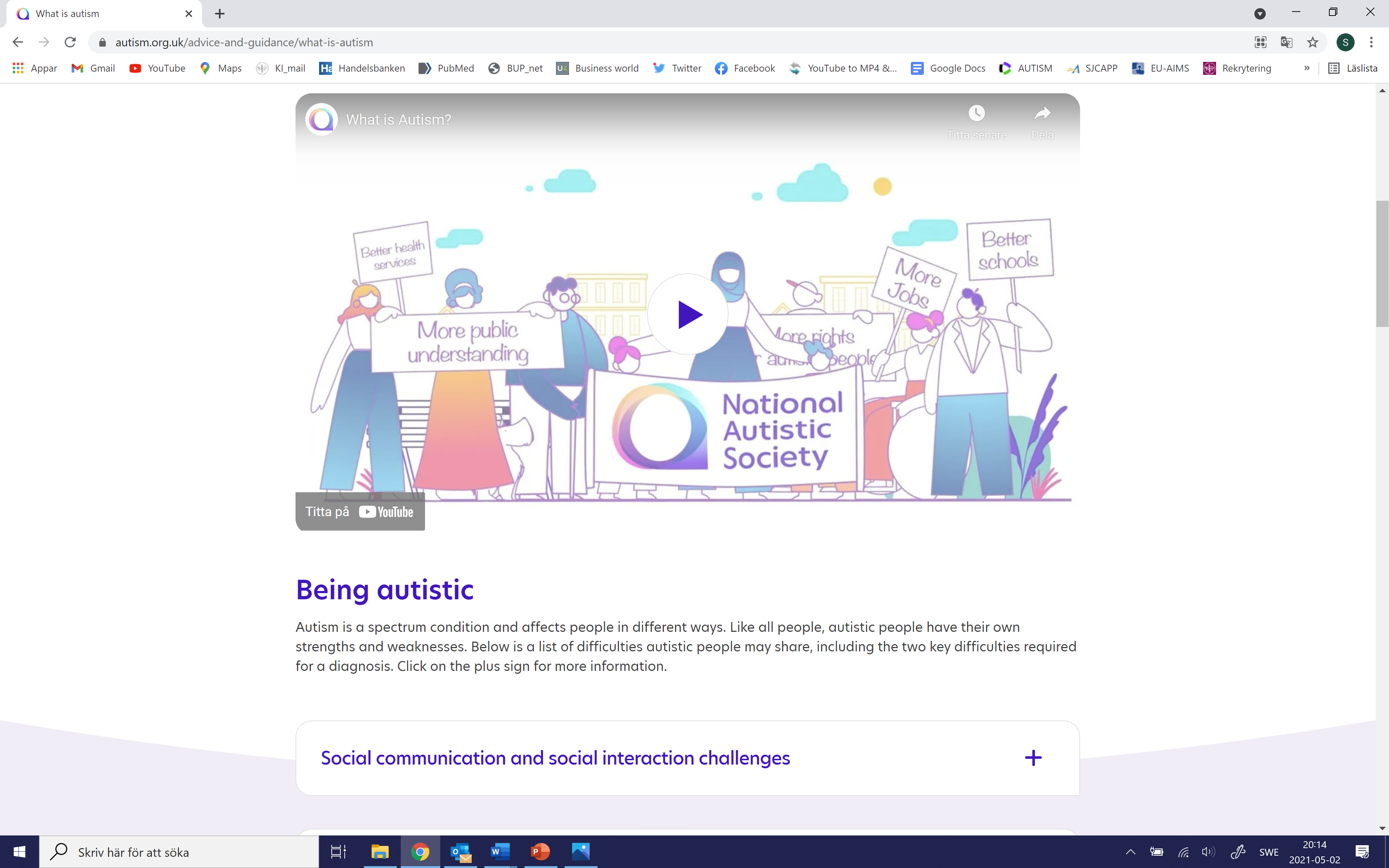 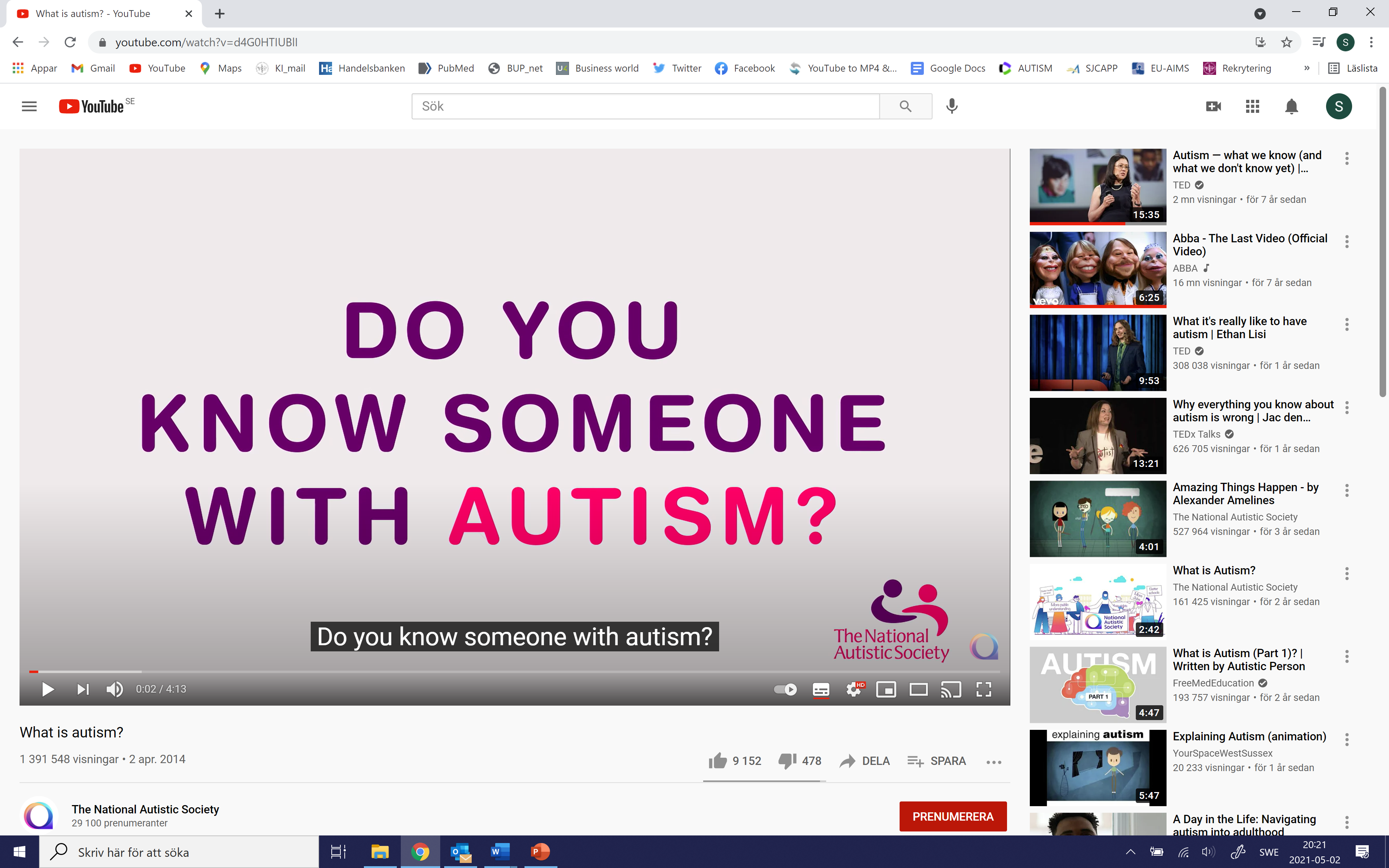 The European Commission support for the production of this publication does not constitute an endorsement of the contents which reflects the views only of the authors, and the Commission cannot be held responsible for any use which may be made of the information contained therein.
9
Arbeitsauftrag: Read & Watch 2.1.
Ursachen von ASS?
Sehen Sie sich diese 2 Videos an (2:35 min.,14:47 min.)
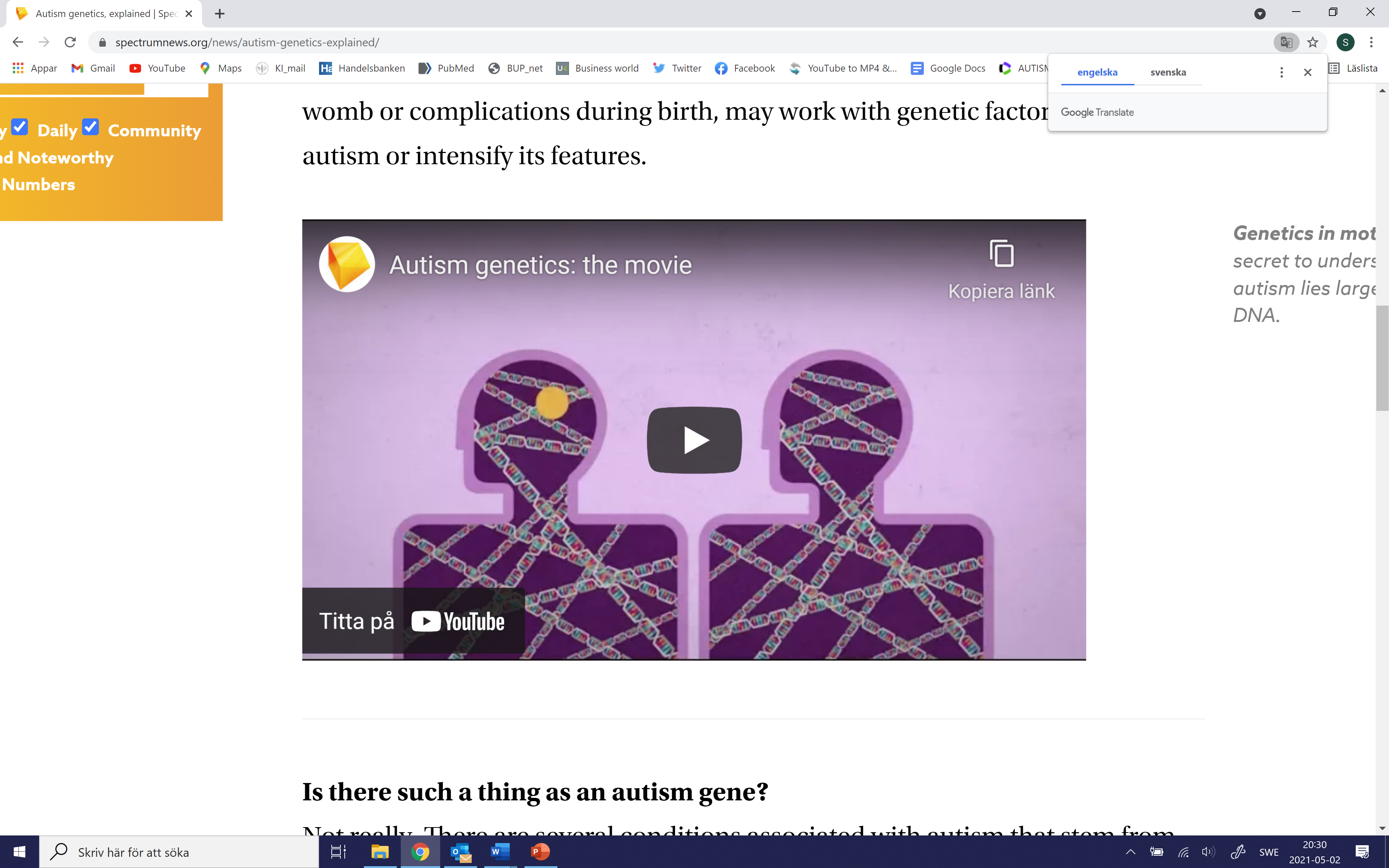 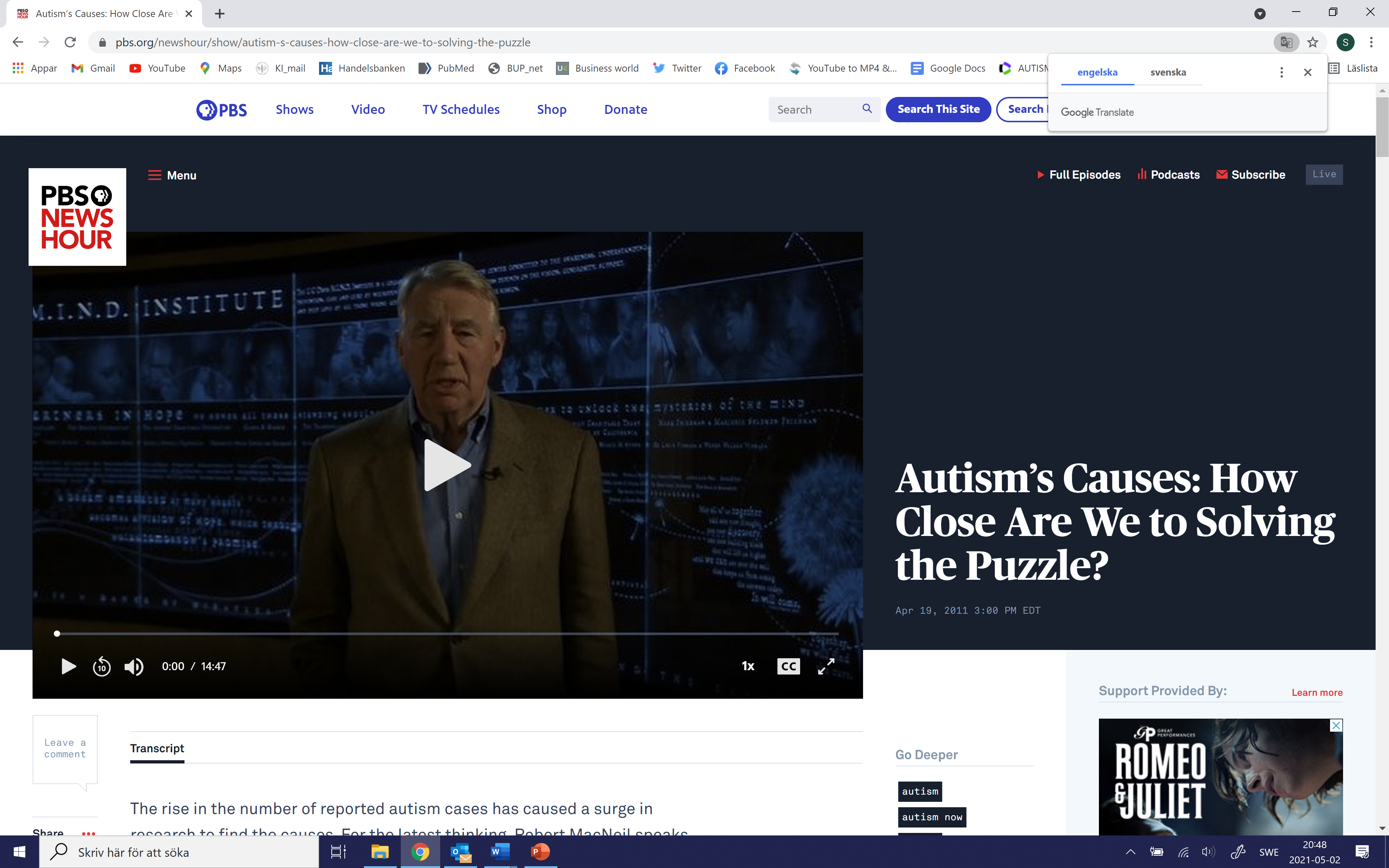 The European Commission support for the production of this publication does not constitute an endorsement of the contents which reflects the views only of the authors, and the Commission cannot be held responsible for any use which may be made of the information contained therein.
10
Arbeitsauftrag: Read & Watch 2.1
Häufigkeit der ASS?
Lesen Sie den Text 2.1 (10 min.) und das Arbeitsblatt 2.2 (5 min.)
Optional: Sollte noch genügend Zeit dafür sein, sehen Sie sich noch diesen Film an. (15:43 min), 





https://www.youtube.com/watch?v=wKlMcLTqRLs
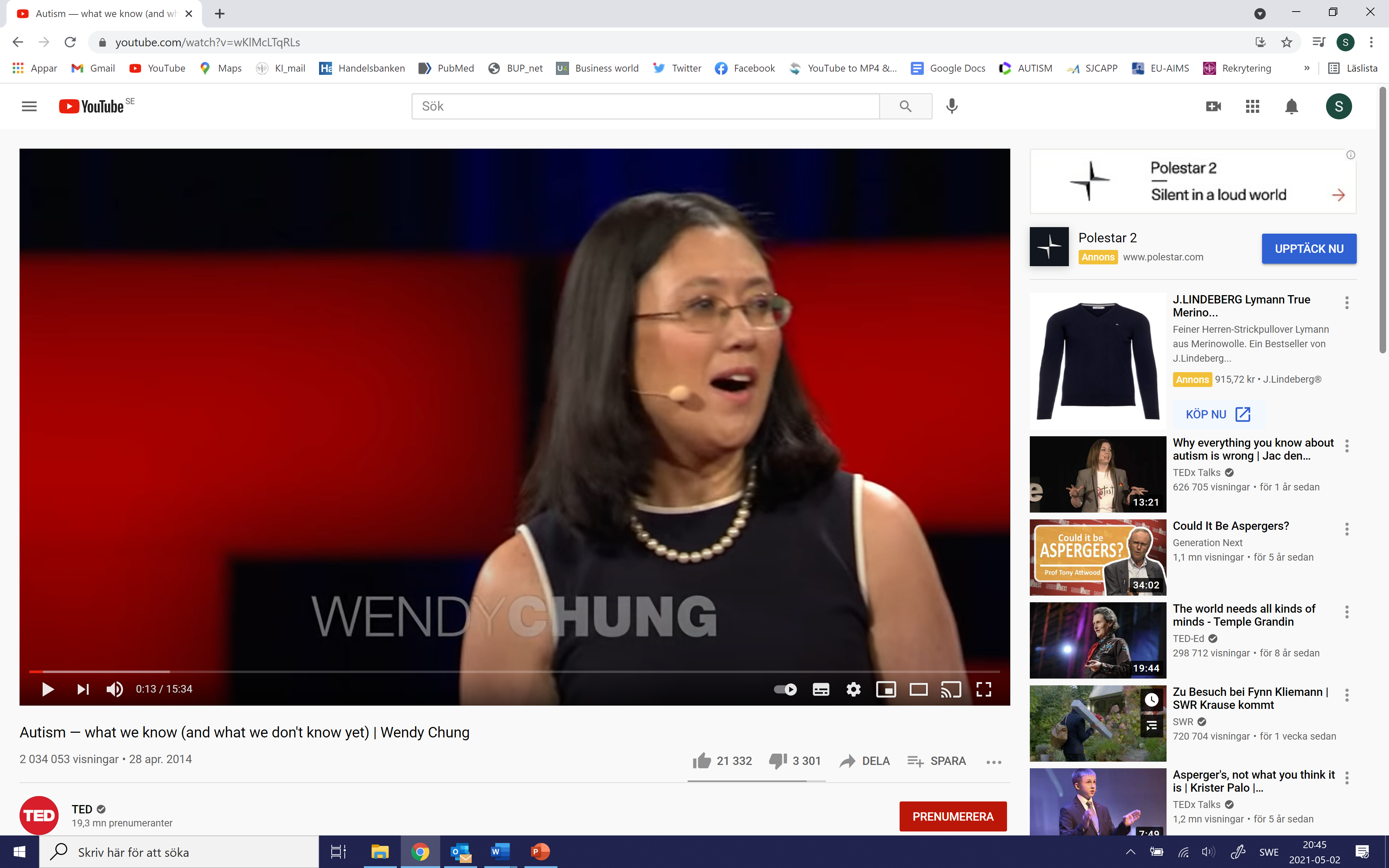 The European Commission support for the production of this publication does not constitute an endorsement of the contents which reflects the views only of the authors, and the Commission cannot be held responsible for any use which may be made of the information contained therein.
11
Arbeitsauftrag: Diskussion 2.1
Gibt es Fragen?

Diagnosekriterien:
Sind diese informativ für Sie? Haben Sie eine gute Vorstellung davon, in welcher Form Autismus auftreten kann?

Ursachen:
Sind Ihnen die erwähnten Ursachen bekannt oder waren neue,vielleicht auch überraschende dabei?

Häufigkeit:
Glauben Sie, dass Autismus heutzutage häufiger als früher diagnostiziert wird?
The European Commission support for the production of this publication does not constitute an endorsement of the contents which reflects the views only of the authors, and the Commission cannot be held responsible for any use which may be made of the information contained therein.
12
10:00 – 10:30 
Pause
13
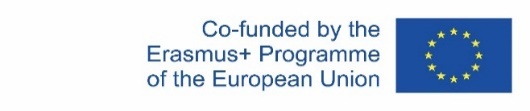 The European Commission support for the production of this publication does not constitute an endorsement of the contents which reflects the views only of the authors, and the Commission cannot be held responsible for any use which may be made of the information contained therein.
Erarbeitung
Begleitende geistige und körperliche Störungen
Erfahrungen, Gedankenwelt und Wahrnehmung von Autisten
Aktivitäten & Materialien:
 Watch & Read 2.2, Diskussion 2.2, Reflexion 2.1
Material: Arbeitsblatt 2.3, 
Arbeitsblatt 2.4,
Arbeitsblatt 2.5, Video/Internet 2.6
The European Commission support for the production of this publication does not constitute an endorsement of the contents which reflects the views only of the authors, and the Commission cannot be held responsible for any use which may be made of the information contained therein.
14
Arbeitsauftrag: Read & Watch 2.2
Materialien: Arbeitsblatt 2.3, Arbeitsblatt 2.4, Arbeitsblatt 2.5
Video/Internet 2.6

Lesen Sie die Arbeitsblätter
Sehen Sie sich das Video 2.6 an
Notieren Sie Ihre Gedanken (für die spätere Diskussion)
The European Commission support for the production of this publication does not constitute an endorsement of the contents which reflects the views only of the authors, and the Commission cannot be held responsible for any use which may be made of the information contained therein.
15
Arbeitsauftrag: Read & Watch 2.2
Arbeitsblatt 2.3, Arbeitsblatt 2.4, Arbeitsblatt 2.5
Video/Internet 2.6

Lesen Sie das Arbeitsblatt 2.3: Fallbeispiel Alexis (10 min.)
Lesen Sie das Arbeitsblatt 2.4: Zusätzlich auftretendes Verhalten          	 (10 min.)
Sehen Sie sich das Video 2.6 (Autismus-Simulator) an (1:29 min.)
Lesen Sie das Arbeitsblatt 2.5 (autistisches Erleben) (10 min.)
Notieren Sie Ihre Eindrücke und Gedanken für spätere Aktivitäten
The European Commission support for the production of this publication does not constitute an endorsement of the contents which reflects the views only of the authors, and the Commission cannot be held responsible for any use which may be made of the information contained therein.
16
Arbeitsauftrag: Read & Watch 2.2
Autismus-Simulator
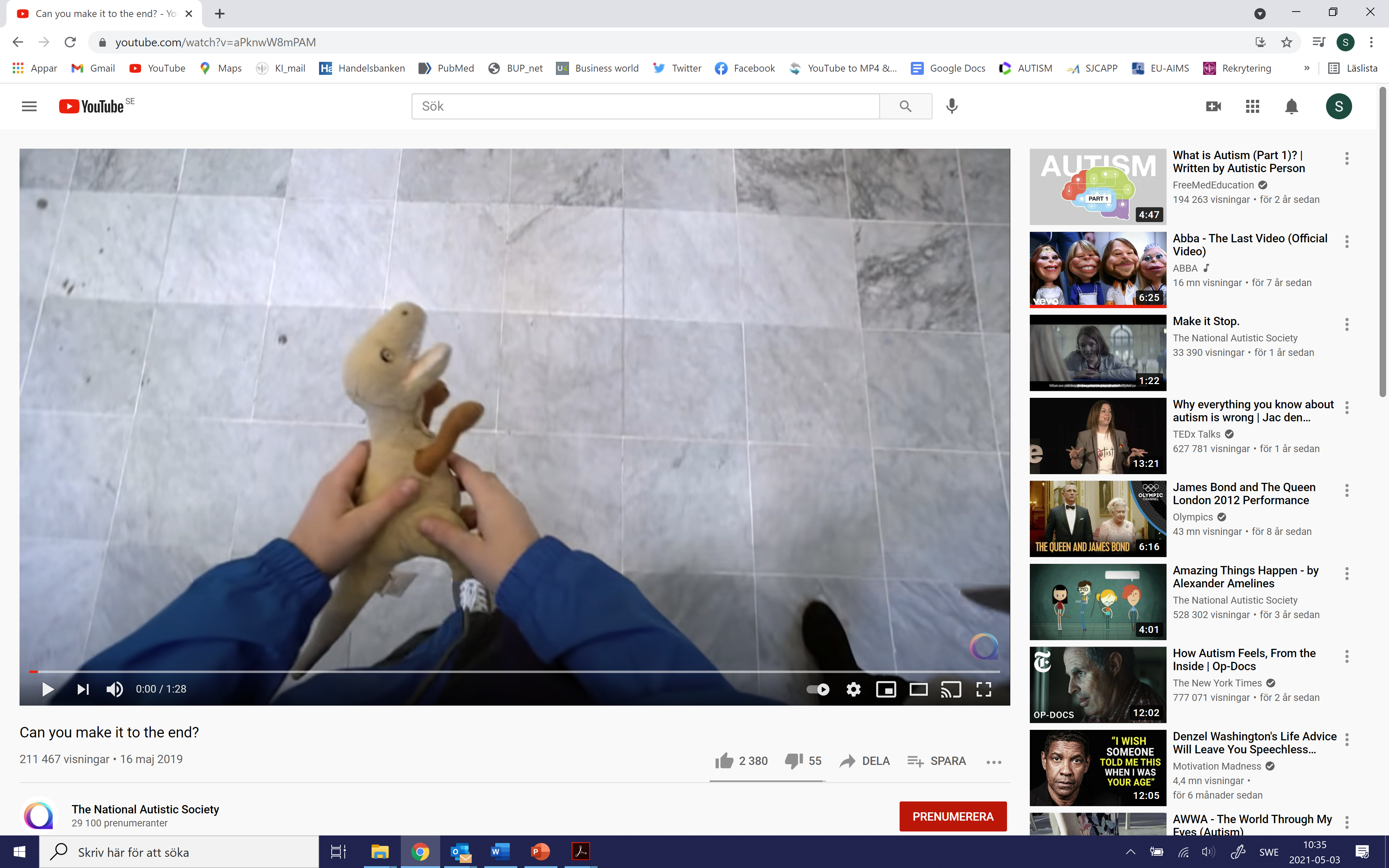 The European Commission support for the production of this publication does not constitute an endorsement of the contents which reflects the views only of the authors, and the Commission cannot be held responsible for any use which may be made of the information contained therein.
17
Diskussion 2.2
Gibt es Fragen? 

Fallbeschreibung Alexis:
Welche diagnostischen Kriterien treffen auf Alexis zu? Sind diese eindeutig?

Begleitende Verhaltensweisen:
Kennen Sie solche Verhaltensweisen? Was wissen Sie darüber?
The European Commission support for the production of this publication does not constitute an endorsement of the contents which reflects the views only of the authors, and the Commission cannot be held responsible for any use which may be made of the information contained therein.
18
Reflexion 2.1
Überlegen Sie:

Wie fühlten Sie sich bei der Autismus-Simulation? Haben Sie eine Vorstellung davon gewinnen können, vor welchen Herausforderungen Autist*innen in ihrem Alltag immer wieder stehen?

Welche Herauforderung erscheint im Simulator als die größte? Lässt sich eine einzelen identifizieren?

Wie können wir die Andersartigkeit von Autist*innen im Denken und Erleben besser verstehen und dementsprechend handeln? Wie könnten SIE es besser machen?
The European Commission support for the production of this publication does not constitute an endorsement of the contents which reflects the views only of the authors, and the Commission cannot be held responsible for any use which may be made of the information contained therein.
19
11:30 – 11:45 
Pause
20
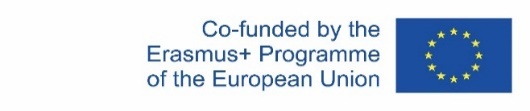 The European Commission support for the production of this publication does not constitute an endorsement of the contents which reflects the views only of the authors, and the Commission cannot be held responsible for any use which may be made of the information contained therein.
SCHLUSSTEIL
Häufige Fehlannahmen bzw. Missverständnisse zur ASS
Zusammenfassung
Referenzen und Quellen
Verabschiedung

Aktivitäten & Materialien:
Read & Watch 2.3, Reflexion 2.2, Arbeitsblatt 2.6
The European Commission support for the production of this publication does not constitute an endorsement of the contents which reflects the views only of the authors, and the Commission cannot be held responsible for any use which may be made of the information contained therein.
21
Arbeitsauftrag: Read & Watch 2.3
Arbeitsblatt 2.6

Lesen Sie das Arbeitsblatt 2.6 (10 min.)
Notieren Sie sich Ihre Gedanken
The European Commission support for the production of this publication does not constitute an endorsement of the contents which reflects the views only of the authors, and the Commission cannot be held responsible for any use which may be made of the information contained therein.
22
Reflexion 2.2
Überlegen  Sie! (10 min.)

Haben oder hatten Sie falsche Vorstellungen von Autismus?
Wurden manche davon in den Arbeitsblättern erwähnt?
Sind Ihnen solche falschen Vorstellungen schon irgendwo begegnet bzw. aufgefallen?
Was können wir dagegen tun?
The European Commission support for the production of this publication does not constitute an endorsement of the contents which reflects the views only of the authors, and the Commission cannot be held responsible for any use which may be made of the information contained therein.
23
Zusammenfassung
Es gibt eine formale Definition von ASS, aber sie sagt uns nicht genug darüber, wie Autismus beim Einzelnen aussehen kann und vor allem, wie autistische Menschen selbst ASS erleben und darüber denken.
Autismus wird heute recht häufig diagnostiziert – und es gibt eine ganze Reihe von Gründen für diesen Anstieg der Diagnoseraten.
Autismus ist überwiegend genetisch bedingt. Aber auch Umweltfaktoren spielen eine Rolle. Obwohl psychosoziale Faktoren und das unmittelbare Umfeld für die Ursachen von Autismus weniger wichtig, sind sie doch für die weitere Entwicklung bzw. das Gedeihen von autistischen Menschen sehr bedeutsam.
Autismus ist keine Krankheit. Aber autistische Menschen haben ein höheres Risiko für psychische und körperliche Erkrankungen. Manchmal sind es gerade diese zusätzlichen Probleme, die den Autismus verbergen.
ASS betrifft die gesamte Gesellschaft.
Es gibt immer noch viele falsche Vorstellungen von ASS.
The European Commission support for the production of this publication does not constitute an endorsement of the contents which reflects the views only of the authors, and the Commission cannot be held responsible for any use which may be made of the information contained therein.
24
Literaturliste
Bölte, S., Girdler, S., & Marschik, P. B. (2019). The contribution of environmental exposure to the etiology of autism spectrum disorder. Cellular and molecular life sciences : CMLS, 76(7), 1275–1297. https://doi.org/10.1007/s00018-018-2988-4
Bölte, S., Lawson, W. B., Marschik, P. B., & Girdler, S. (2021). Reconciling the seemingly irreconcilable: The WHO's ICF system integrates biological and psychosocial environmental determinants of autism and ADHD: The International Classification of Functioning (ICF) allows to model opposed biomedical and neurodiverse views of autism and ADHD within one framework. BioEssays : news and reviews in molecular, cellular and developmental biology, e2000254. Advance online publication. https://doi.org/10.1002/bies.202000254
Bölte, S., Mahdi, S., de Vries, P. J., Granlund, M., Robison, J. E., Shulman, C., Swedo, S., Tonge, B., Wong, V., Zwaigenbaum, L., Segerer, W., & Selb, M. (2019). The Gestalt of functioning in autism spectrum disorder: Results of the international conference to develop final consensus International Classification of Functioning, Disability and Health core sets. Autism : the international journal of research and practice, 23(2), 449–467. https://doi.org/10.1177/1362361318755522
Hirvikoski, T., Mittendorfer-Rutz, E., Boman, M., Larsson, H., Lichtenstein, P., & Bölte, S. (2016). Premature mortality in autism spectrum disorder. The British journal of psychiatry : the journal of mental science, 208(3), 232–238. https://doi.org/10.1192/bjp.bp.114.160192
Jonsson, U., Alaie, I., Löfgren Wilteus, A., Zander, E., Marschik, P. B., Coghill, D., & Bölte, S. (2017). Annual Research Review: Quality of life and childhood mental and behavioural disorders - a critical review of the research. Journal of child psychology and psychiatry, and allied disciplines, 58(4), 439–469. https://doi.org/10.1111/jcpp.12645
June 3, 2021
The European Commission support for the production of this publication does not constitute an endorsement of the contents which reflects the views only of the authors, and the Commission cannot be held responsible for any use which may be made of the information contained therein.
25
Literaturliste
Pan, P. Y., Bölte, S., Kaur, P., Jamil, S., & Jonsson, U. (2021). Neurological disorders in autism: A systematic review and meta-analysis. Autism : the international journal of research and practice, 25(3), 812–830. https://doi.org/10.1177/1362361320951370
Simonoff, E., Pickles, A., Charman, T., Chandler, S., Loucas, T., & Baird, G. (2008). Psychiatric disorders in children with autism spectrum disorders: prevalence, comorbidity, and associated factors in a population-derived sample. Journal of the American Academy of Child and Adolescent Psychiatry, 47(8), 921–929. https://doi.org/10.1097/CHI.0b013e318179964f
Vorstman, J., Parr, J. R., Moreno-De-Luca, D., Anney, R., Nurnberger, J. I., Jr, & Hallmayer, J. F. (2017). Autism genetics: opportunities and challenges for clinical translation. Nature reviews. Genetics, 18(6), 362–376. https://doi.org/10.1038/nrg.2017.4
June 3, 2021
The European Commission support for the production of this publication does not constitute an endorsement of the contents which reflects the views only of the authors, and the Commission cannot be held responsible for any use which may be made of the information contained therein.
26
Nützliche Links
American Psychiatric Association on ASD:
https://www.psychiatry.org/patients-families/autism/what-is-autism-spectrum-disorder

World Health Organization on ASD
https://www.who.int/news-room/fact-sheets/detail/autism-spectrum-disorders

Spectrum News
https://www.spectrumnews.org/

The Autism Self Advocacy Network
https://autisticadvocacy.org/

Center for Disease Control on ASD
https://www.cdc.gov/ncbddd/autism/addm.html
June 3, 2021
The European Commission support for the production of this publication does not constitute an endorsement of the contents which reflects the views only of the authors, and the Commission cannot be held responsible for any use which may be made of the information contained therein.
27
Noch Fragen?
Auf Wiedersehen &
Danke für Ihr Kommen
28
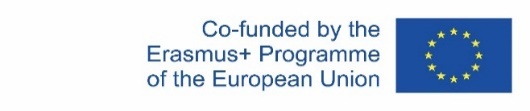 The European Commission support for the production of this publication does not constitute an endorsement of the contents which reflects the views only of the authors, and the Commission cannot be held responsible for any use which may be made of the information contained therein.
Curriculum für die Ausbildung zum“Autismus-Beauftragten”

https://www.autrain.eu/pt/curriculo/
The European Commission support for the production of this publication does not constitute an endorsement of the contents which reflects the views only of the authors, and the Commission cannot be held responsible for any use which may be made of the information contained therein.
29